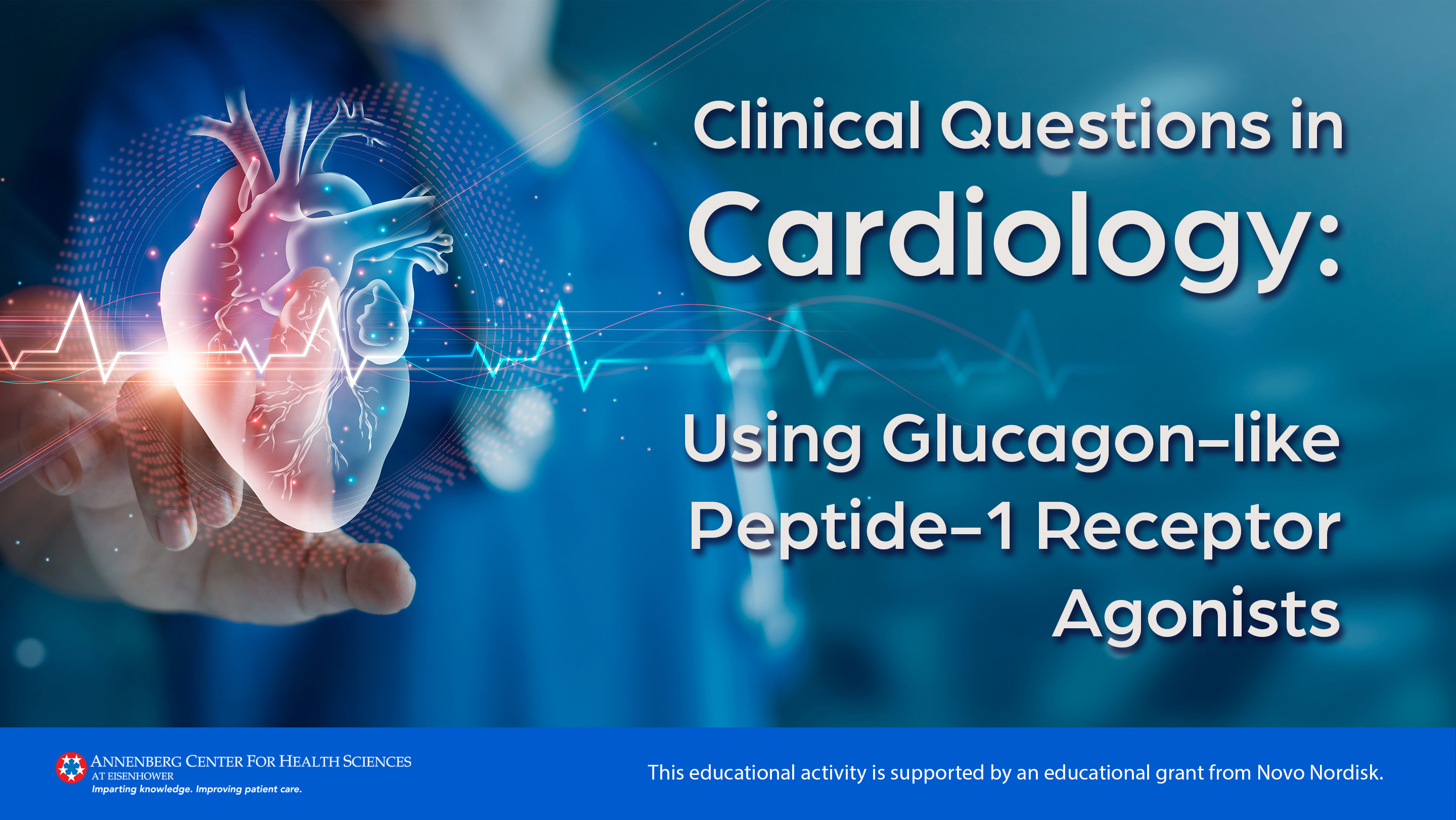 Faculty Presenters
Jorge Plutzky, MD 
Director, The Vascular Disease Prevention Program
Director, Preventive Cardiology
Associate Professor, Harvard Medical School
Cardiovascular Medicine
Helena W. Rodbard MD FACP MACE
Past President, American Association of Clinical  Endocrinologists
Past President, American College of Endocrinology 
Founder and Medical Director, Endocrine and  Metabolic Consultants
Rockville, MD
Faculty Disclosures
Learning Objectives
Explain how the mechanisms of action of glucagon-like peptide-1 receptor agonists (GLP-1 RAs) address key pathophysiologic mechanisms of type 2 diabetes
Compare and contrast the agents within the GLP-1RA class
Formulate strategies to ease patient safety concerns and improve tolerability to GLP-1 RAs
Justify the use of GLP-1 RAs for secondary prevention of cardiovascular disease in patients with type 2 diabetes
Apply current evidence-based recommendations from the ACC, ADA, and ADA/EASD to individualize GLP-1RA therapy in patients with type 2 diabetes
[Speaker Notes: Identify nutrients critical for brain and cognitive development during the first 1,000 days
Associate potential early nutrient deficiencies with long-term consequences
Synthesize current research to recommend infant feeding practices that provide optimal support for brain and neurodevelopment]
Treatment of Patients with Type 2 Diabetes
2022 ADA/EASD Type 2 Diabetes Consensus Report
2023 ADA Standards of Care in Diabetes
2023 ACC/AHA Guideline for the Management of Patients with Chronic Coronary Disease
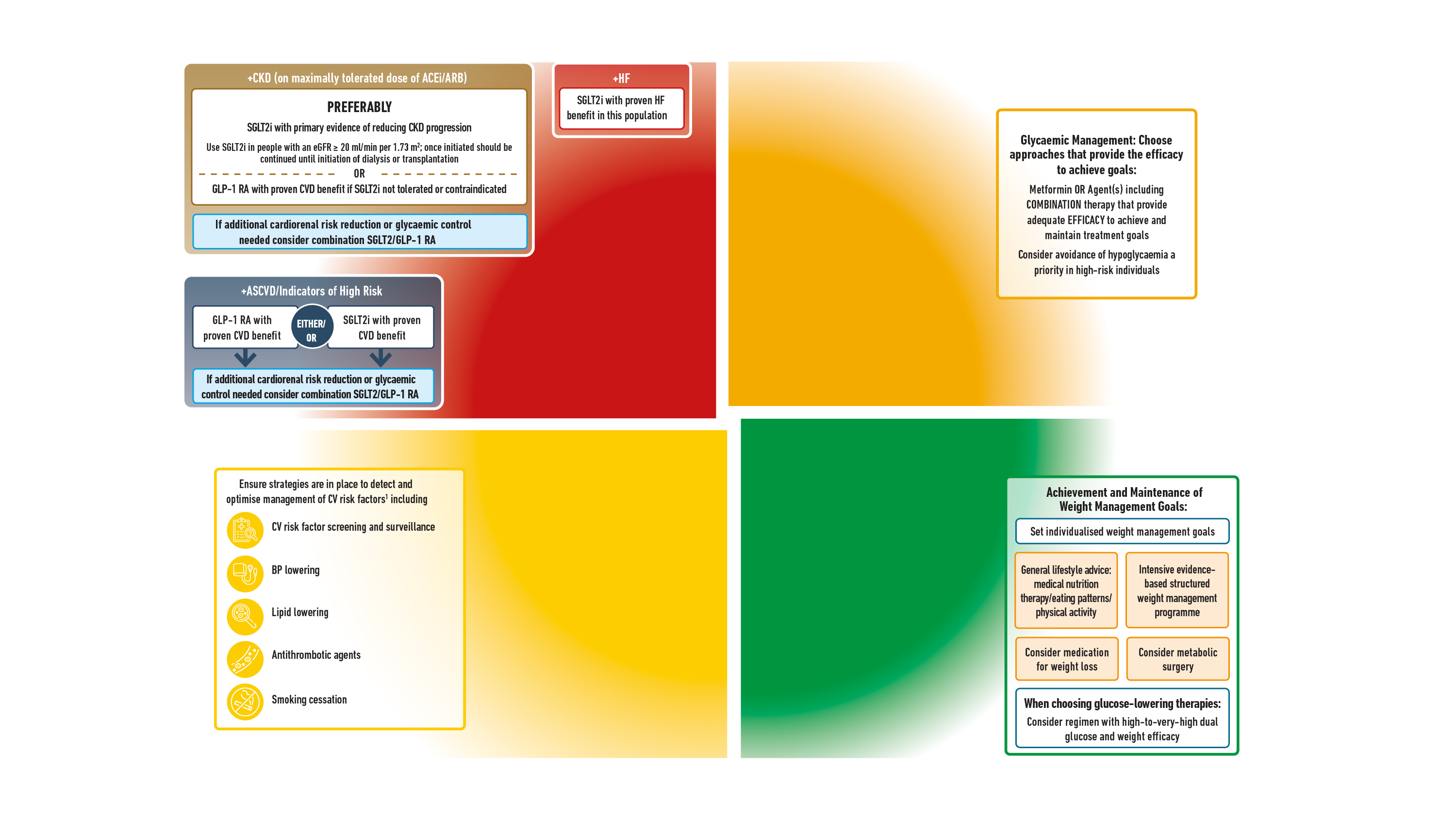 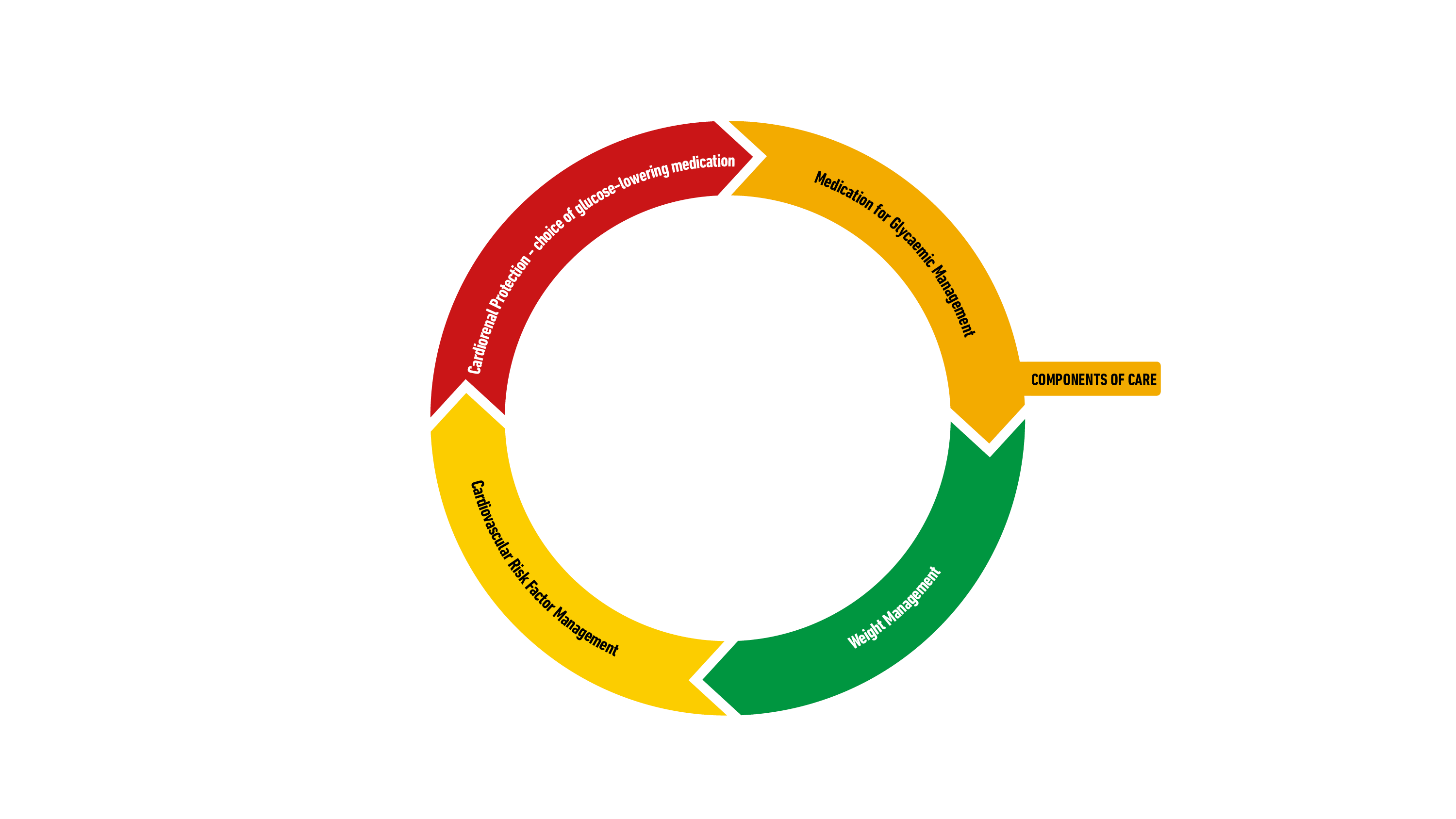 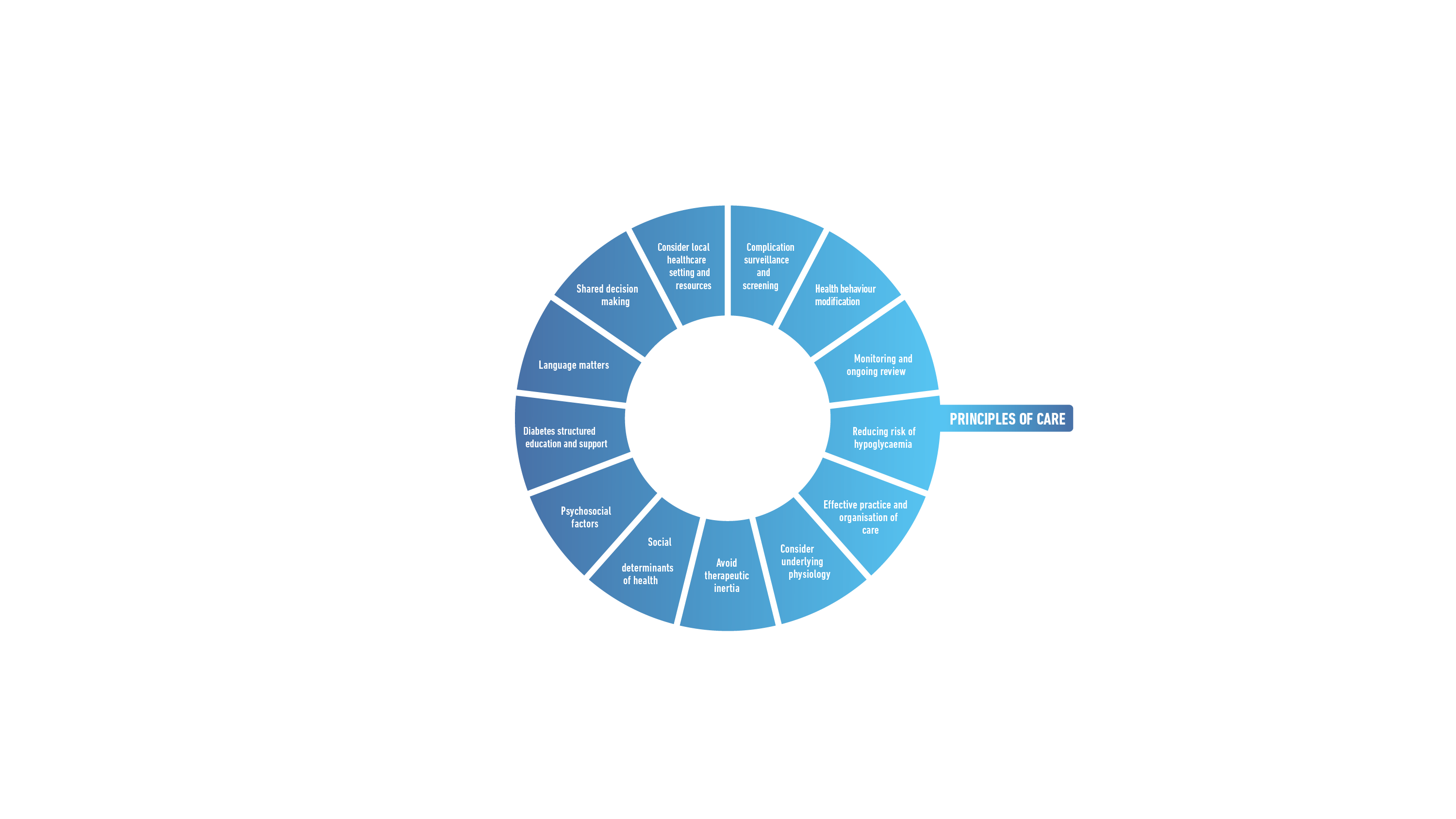 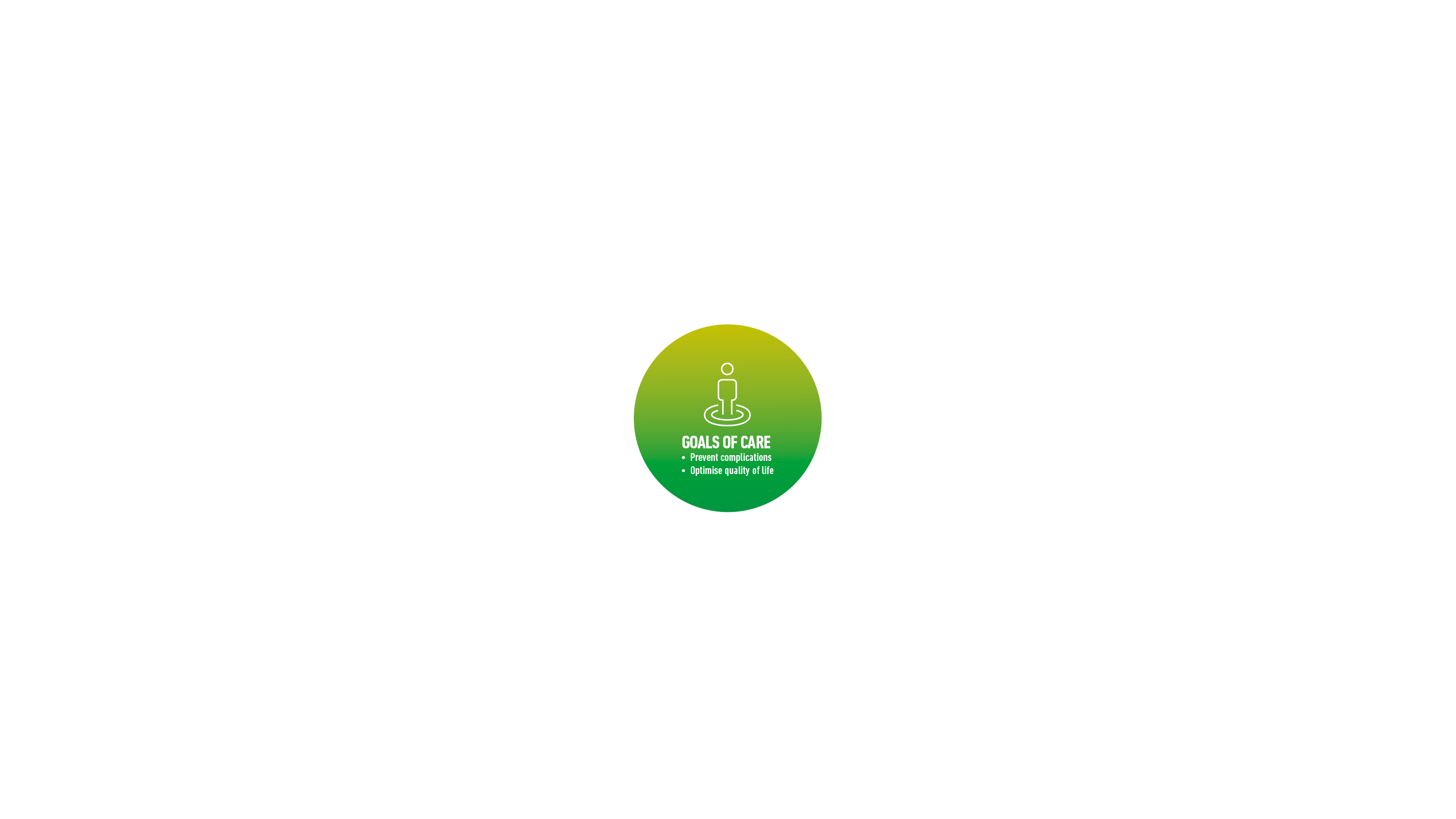 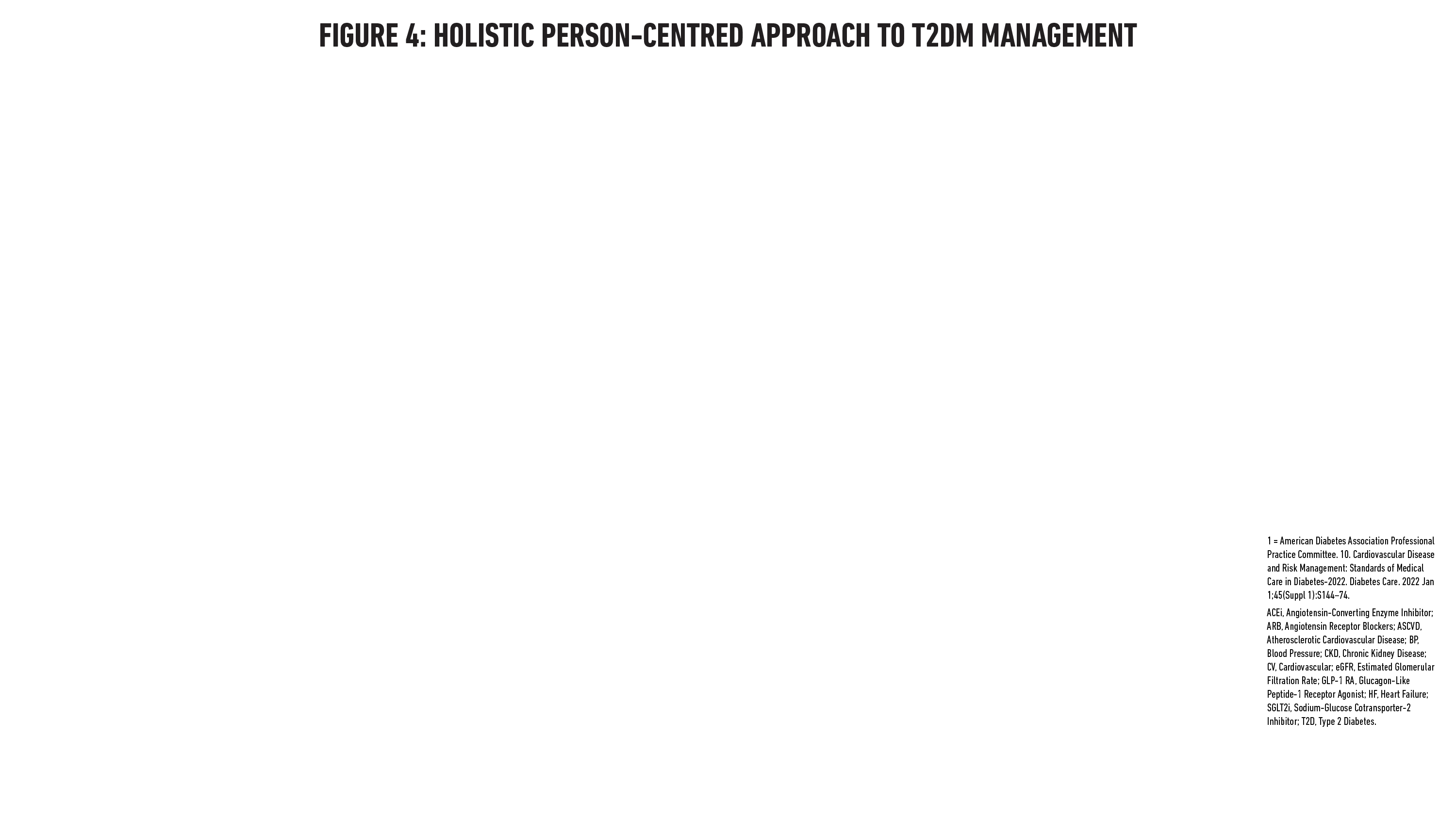 Davies MJ, et al. Diabetes Care. 2022;45(11):2753-2786.
Davies MJ, et al. Diabetologia. 2022;65(12):1925-1966.
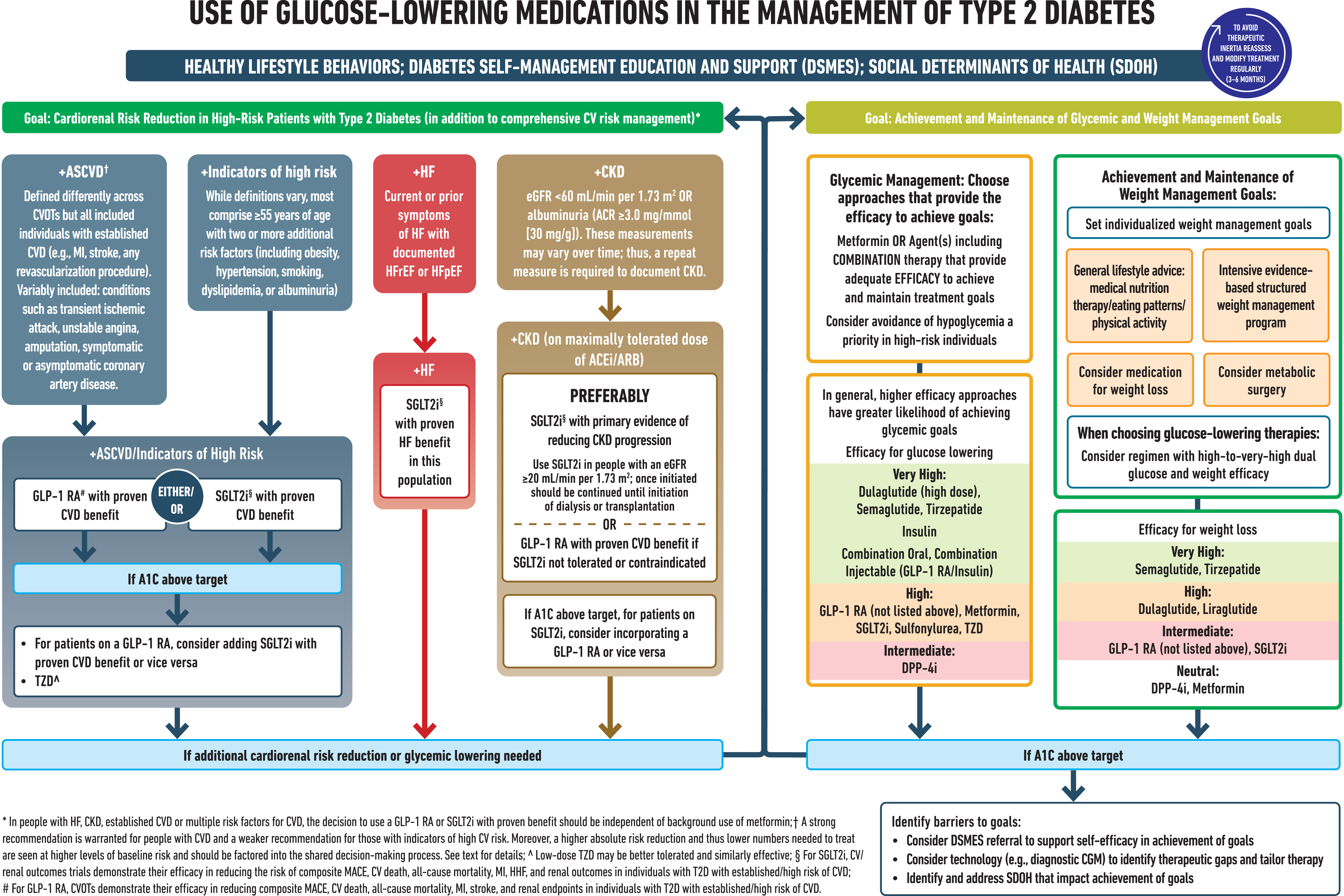 ElSayed NA, et al. Diabetes Care. 2023;46(Suppl 1):S140-S157.
ASCVD, atherosclerotic cardiovascular disease; ACR, albumin-creatine ratio; HFrEF, heart failure with reduced ejection fraction; HFpEF, heart failure with preserved ejection fraction; GLP-1 RA, glucagon-like peptide-1 receptor agonist; SGLT2i, sodium glucose cotransporter 2 inhibitor
Adapted from: Davies MJ, et al. Diabetes Care. 2022;45(11):2753-2786.
Davies MJ, et al. Diabetologia. 2022;65(12):1925-1966.
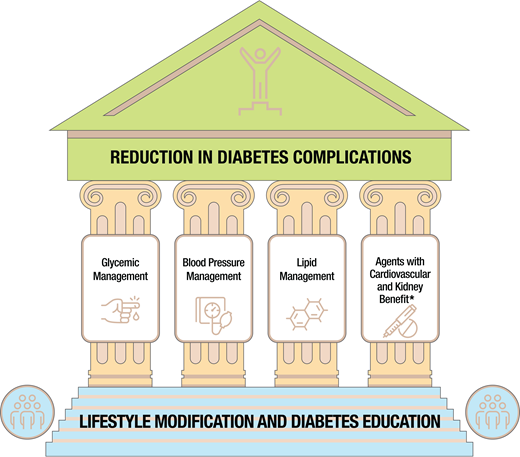 Cardiovascular Disease and Risk Management: ADA 2023
ElSayed NA, et al. Diabetes Care. 2023;46(Suppl 1):S140-S157.
Consider the addition of the alternative class, if benefits outweigh risks.
Adapted from: ElSayed NA, et al. Diabetes Care. 2023;46(Suppl 1):S140-S157.
[Speaker Notes: Approach to risk reduction with SGLT2 inhibitor or GLP-1 receptor agonist therapy in conjunction with other traditional, guideline-based preventive medical therapies for blood pressure, lipids, and glycemia and antiplatelet therapy.]
Recommendations for Use of SGLT2 Inhibitors and GLP-1 Receptor Agonists: 2023 AHA/ACC in CCD
Class of Recommendation (COR) indicates the strength of recommendation, encompassing the estimated magnitude and certainty of benefit in proportion to risk
Class 1 (Strong) – Benefit >>>> Risk
Level of Evidence (LOE) rates the quality of scientific evidence supporting the intervention based on the type, quantity, and consistency of data from clinical trials and other sources
Level A: high-quality evidence from more than 1 randomized controlled trial (RCT); meta-analysis of high-quality RCTs; one or more RTCS corroborated by high-quality registry studies
Level B-NR: moderate-quality evidence from 1 or more well-designed, well-executed nonrandomized studies, observational studies, or registry studies; meta-analyses of such studies
Virani SS, et al. Circulation. 2023;148(9):e9-e119.
Recommendations for Weight Management:  2023 AHA/ACC in CCD
Class of Recommendation (COR) indicates the strength of recommendation, encompassing the estimated magnitude and certainty of benefit in proportion to risk
Class 1 (Strong) – Benefit >>> Risk | Class 2a (Moderate) – Benefit >> Risk
Level of Evidence (LOE) rates the quality of scientific evidence supporting the intervention based on the type, quantity, and consistency of data from clinical trials and other sources
Level B-R: moderate-quality evidence from 1 or more RCTs; meta-analysis of moderate-quality RCTs
Level B-NR: moderate-quality evidence from 1 or more well-designed, well-executed nonrandomized studies, observational studies, or registry studies; meta-analyses of such studies
Level C-EO: consensus of expert opinion based on clinical experience
Virani SS, et al. Circulation. 2023;148(9):e9-e119.
Clinical Questions
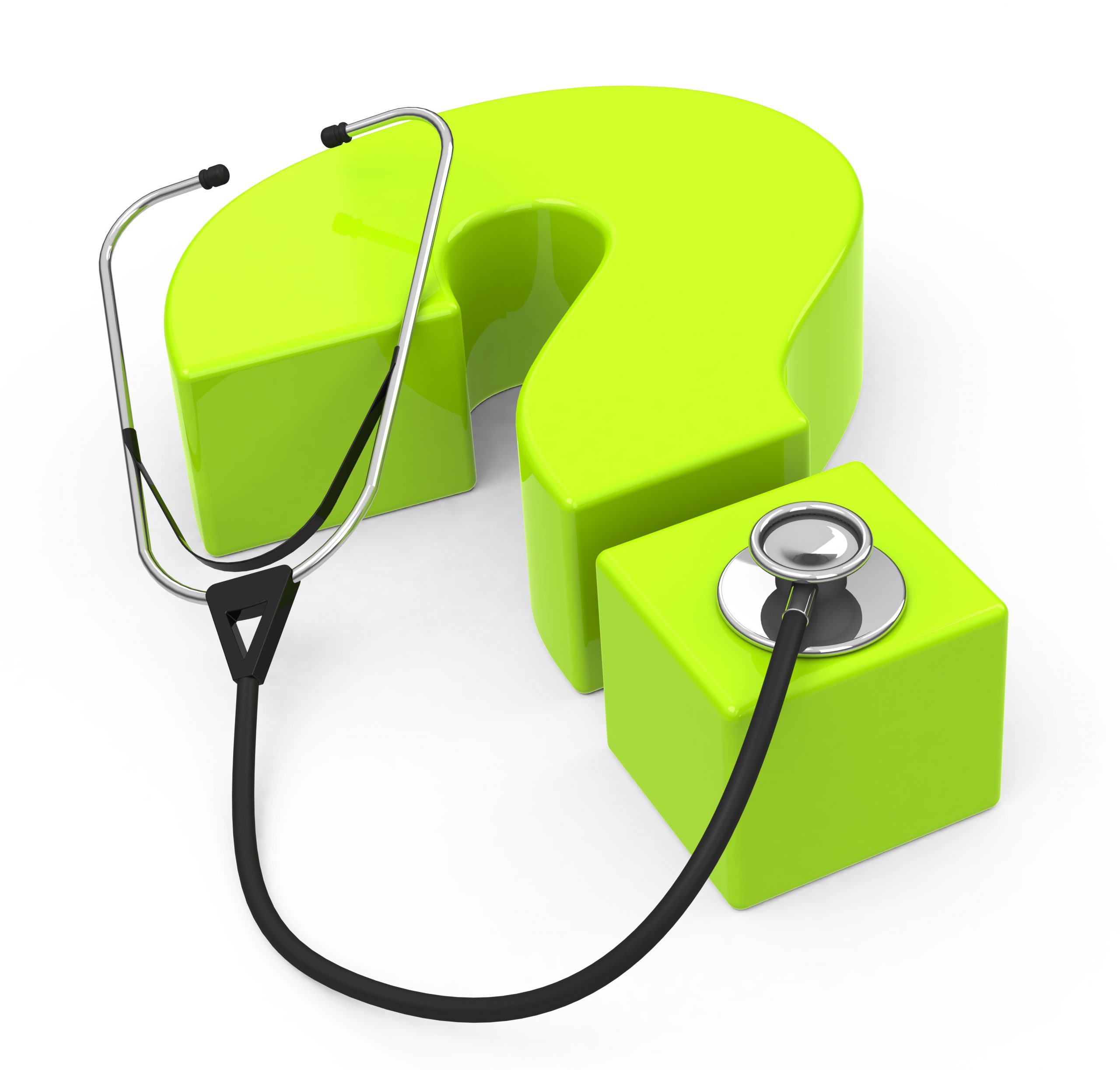 Which pathophysiologic mechanisms of T2D do GLP-1 RAs target?
T2D Pathophysiology
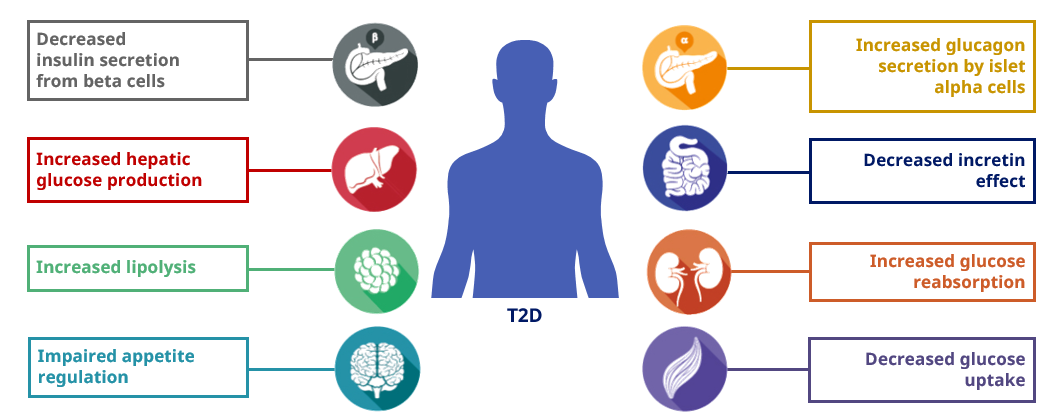 DeFronzo RA. Diabetes. 2009;58(4):773-795.
DeFronzo RA, et al. Nat Rev Dis Primers. 2015; 1:15019.
Pleiotropic Physiological Effects of GLP-1
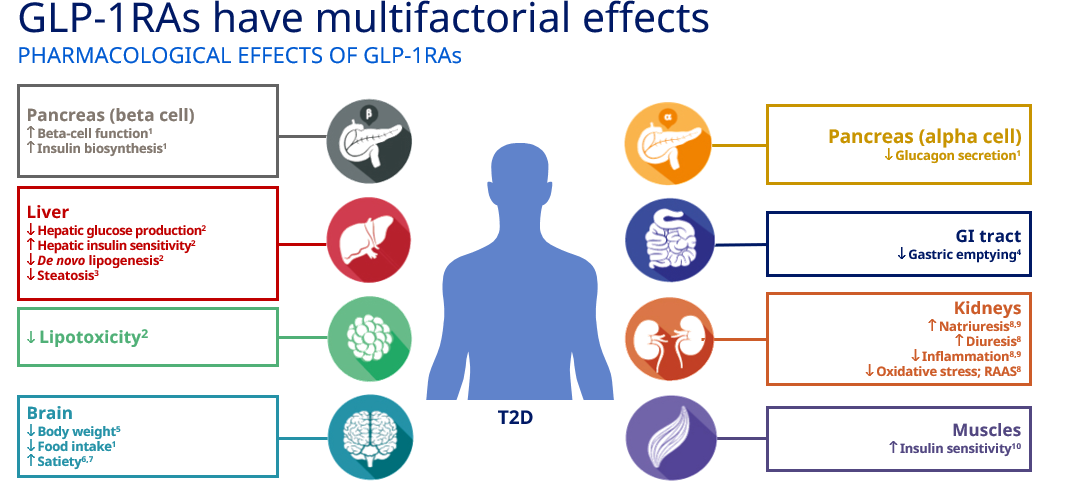 DeFronzo RA. Diabetes Obes Metab. 2017; 19:1353–1362.
Are there differences among the GLP-1 RAs with respect to glycemic effects?
Glycemic Effects of Short-acting versus 
Long-acting GLP-1 RAs
Adapted from Table 1 of Meier, J. J. (2012). GLP-1 receptor agonists for individualized treatment of type 2 diabetes mellitus.
Meier JJ. Nat Rev Endocrinol. 2012;8(12):728-742.
Are there differences among the GLP-1 RAs with respect to non-glycemic effects?
Non-glycemic Effects of Short-acting versus 
Long-acting GLP-1 RAs
Adapted from Table 1 of Meier, J. J. (2012). GLP-1 receptor agonists for individualized treatment of type 2 diabetes mellitus. Meier JJ. Nat Rev Endocrinol. 2012;8(12):728-742.
Diallo A., et al. Acta Diabetol. Published online July 13, 2023.   Berberich AJ, et al. Curr Opin Lipidol. 2021;32(3):191-199.   Sun F, et al. Clin Ther. 2015;37(1):225-241.e8.   Cornell S. J Clin Pharm Ther. 2020;45(S1):17-27.   Htike ZZ, et al. Diabetes Obes Metab. 2017;19(4):524-536.   Monami M, et al. Diabetes Obes Metab. 2014;16(1):38-47.
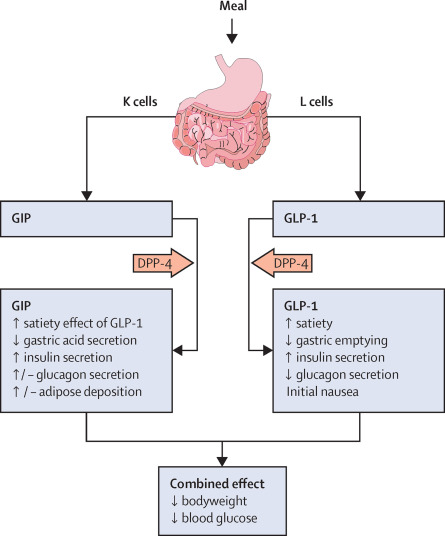 Tirzepatide: Dual GLP-1 RA + GIP
Bailey CJ. Lancet Diabetes Endocrinol. 2021;9(10):646-648.
Mounjaro (tirzepatide) [prescribing information]. Indianapolis, IN: Lilly USA LLC; August 2023.
How well do GLP-1 RAs work as monotherapy and in combination with other classes of medications, including basal insulin, for patients with T2D?
GLP-1 RAs As Monotherapy + In Combination
GLP-1 RAs are efficacious and safe as:
Monotherapy
In combination with many glucose-lowering agents

In combination with basal-bolus insulin, sulfonylureas, and glinides, there is an increased risk of hypoglycemia for patients on GLP-1 RAs
Nauck MA, et al. Mol Metab. 2021;46:101102.
GLP-1 RAs + Basal Insulin…
Meier JJ. Nat Rev Endocrinol. 2012;8(12):728-742.
Diamant M, et al. Diabetes Care. 2014;37(10):2763-2773.
Gough SCL, et al. Lancet Diabetes Endocrinol. 2014;2(11):885-893.
Intensifying to injectable therapies in type 2 diabetes – ADA 2023
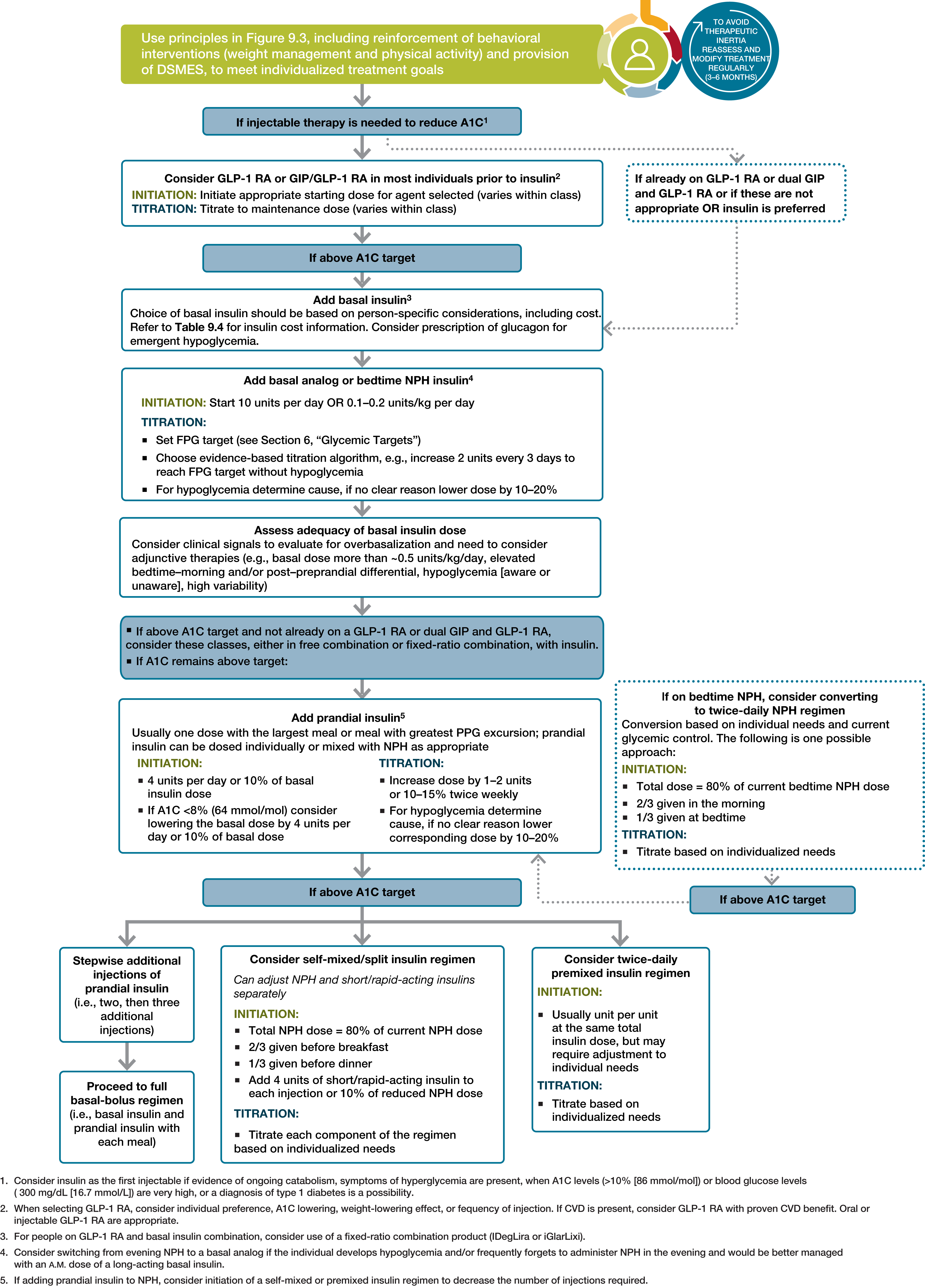 (2) When selecting GLP-1 RA, consider individual preference, A1C lowering, weight-lowering effect, or frequency of injection. If CVD is present, consider GLP-1 RA with proven CVD benefit. 

(3) For people on GLP-1 RA and basal insulin combination, consider use of a fixed-ratio combination product.
ElSayed NA, et al. Diabetes Care. 2023;46(Suppl 1):S140-S157.
Does it matter which GLP-1 RA is used in a patient with T2D and ASCVD/high risk?
GLP-1 RAs with Proven CVD Benefits: FDA Indications
Victoza (liraglutide) [prescribing information]. Plainsboro, NJ: Novo Nordisk Inc; July 2023.
Ozempic (semaglutide) [prescribing information]. Plainsboro, NJ: Novo Nordisk Inc; October 2022.
Trulicity (dulaglutide) [prescribing information]. Indianapolis, IN: Eli Lilly and Company; December 2022.
Meta-analysis: GLP-1 RA CVOTs in T2D at high risk for CVD
Weights are from random effect analysis. In addition to primary cardiovascular outcome results papers, data were extracted from additional sources. AMPLITUDE-O data were provided by the authors. Three-point MACE consisted of cardiovascular death, myocardial infarction, and stroke. NNTs were calculated over a weighted average median follow-up of 3.0 years. P values are for superiority
Efpeglenatide not FDA-approved. Not all agents and formulations are indicated for cardiovascular risk reduction.
CVOT, cardiovascular outcomes trial; MACE, major adverse cardiovascular event; NNT, number needed to treat.
Sattar N, et al. Lancet Diabetes Endocrinol. 2021;9:653-662.
1
0.5
1.5
Weights are from random effect analysis. In addition to primary cardiovascular outcome results papers, data were extracted from additional sources. AMPLITUDE-O data were provided by the authors. Three-point MACE consisted of cardiovascular death, myocardial infarction, and stroke. NNTs were calculated over a weighted average median follow-up of 3.0 years. P values are for superiority. Efpeglenatide not FDA-approved. Not all agents and formulations are indicated for cardiovascular risk reduction. CVOT, cardiovascular outcomes trial; MACE, major adverse cardiovascular event; NNT, number needed to treat.
Sattar N, et al. Lancet Diabetes Endocrinol. 2021;9:653-662.
Favors placebo
Favors GLP-1 RA
Does it matter which GLP-1RA is used in a patient with T2D and CKD who is not a candidate for SGLT-2i therapy?
Recommended GLP-1 RAs in CKD
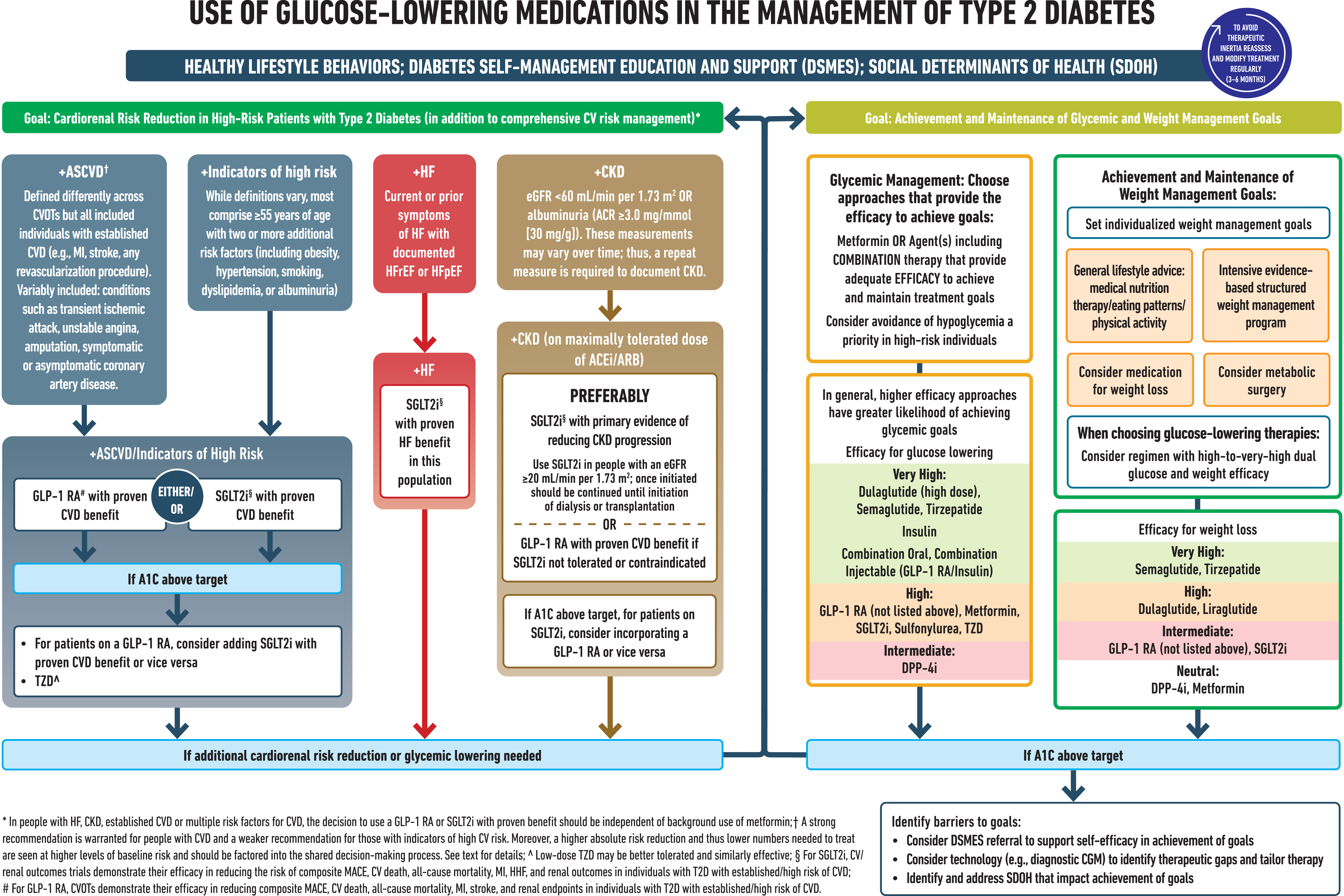 Victoza (liraglutide) [prescribing information]. Plainsboro, NJ: Novo Nordisk Inc; July 2023.
Ozempic (semaglutide) [prescribing information]. Plainsboro, NJ: Novo Nordisk Inc; October 2022.
Trulicity (dulaglutide) [prescribing information]. Indianapolis, IN: Eli Lilly and Company; December 2022.
ElSayed NA, et al. Diabetes Care. 2023;46(Suppl 1):S140-S157.
Meta-analysis of GLP-1 RA CVOTsComposite kidney outcome including macroalbuminuria
0.5
1
1.5
Weights are from random effect analysis. In addition to primary cardiovascular outcome results papers, data were extracted from additional sources. AMPLITUDE-O data were provided by the authors. Data on kidney outcomes were not available in Harmony outcomes and PIONEER 6. The composite kidney outcome consisted of development of macroalbuminuria, doubling of serum creatinine or at least 40% decline in eGFR, kidney replacement therapy, or death due to kidney disease; for ELIXA, data are for new-onset macroalbuminuria alone NNTs were calculated over a weighted average median follow-up of 3.4 years.
CI, confidence interval; CVOTs. cardiovascular outcome trials; GLP-1, glucagon-like peptide-1; GLP-1 RAs, GLP-1 receptor agonists; NNT, number needed-to-treat
Sattar N, et al. Lancet Diabetes Endocrinol. 2021;9:653-662.
Favours GLP-1 receptor agonists
Favours placebo
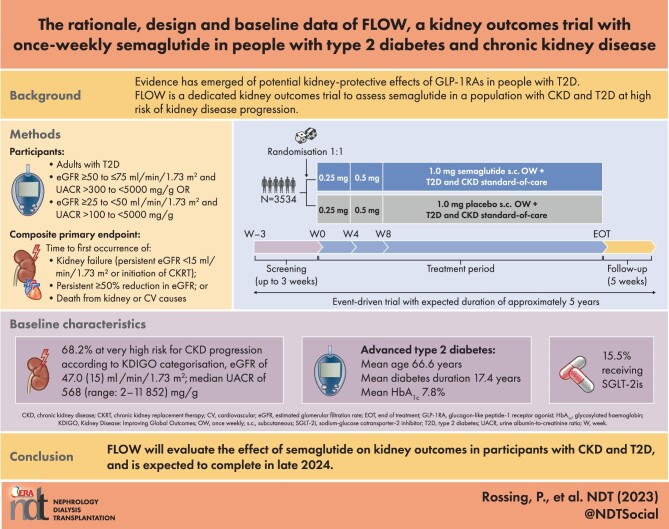 Rossing P, et al. Nephrol Dial Transplant. 2023;38(9):2041-2051.
What education should be provided to address patient concerns related to GLP-1 RA therapy?
GLP-1 RAs: Contraindications & Warnings
History of serious hypersensitivity reaction to drug
History of pancreatitis
Pregnancy or breast feeding
Personal or family history of medullary thyroid cancer
Personal or family history of multiple endocrine neoplasia, type 2 (MEN2)
Das SR, et al. J Am Coll Cardiol. 2020;76(9):1117-1145.
Considerations for Patient Concerns
Diabetic retinopathy complications have been reported which may be due to rapid improvement in blood glucose control
Advise patients to undergo appropriate, guideline-recommended eye exams before starting therapy if not done within the last 12 months

Inform patients regarding prescription assistance programs
Das SR, et al. J Am Coll Cardiol. 2020;76(9):1117-1145.
Considerations for Drug Initiation & Monitoring
Stop DPP-IV inhibitor before initiation

Hypoglycemia risk increased with insulin and sulfonylureas

If patient has history of frequent hypoglycemic events, stop sulfonylurea and reduce insulin dose by ~20% when starting therapy
Das SR, et al. J Am Coll Cardiol. 2020;76(9):1117-1145.
What are common side effects?
Adverse Effects to Monitor
Gastrointestinal: 
Nausea/vomiting
Diarrhea

Non-gastrointestinal:
Hypoglycemia when given with insulin or sulfonylureas
Injection site reactions
Das SR, et al. J Am Coll Cardiol. 2020;76(9):1117-1145.
What education should be provided so that patients optimize treatment with GLP-1 RA therapy?
Recommendations to Minimize Occurrence + Severity of GI Adverse Effects with GLP-1 RAs
Improve eating habits:
Eat slowly
Eat only if you are hungry
Eat smaller portions
Avoid lying down after having a meal
Stop eating in case of feeling of fullness
Gorgojo-Martínez JJ, et al. J Clin Med. 2022;12(1):145.
Recommendations to Minimize Occurrence + Severity of GI Adverse Effects with GLP-1 RAs
Additional recommendations for patients with nausea
Wait ≥30 min since GLP-1RA dose  eat foods to ease nausea, if needed
Crackers, apples, ginger root/ginger-based drinks
Avoid strong smells
Additional recommendations for patients with vomiting
Be particularly careful with hydration
Eat smaller amounts of food more frequently
Gorgojo-Martínez JJ, et al. J Clin Med. 2022;12(1):145.
Does dosing need to be adjusted based on kidney function?
ADA/KDIGO: GLP-1 RA Dosing for eGFR <45​
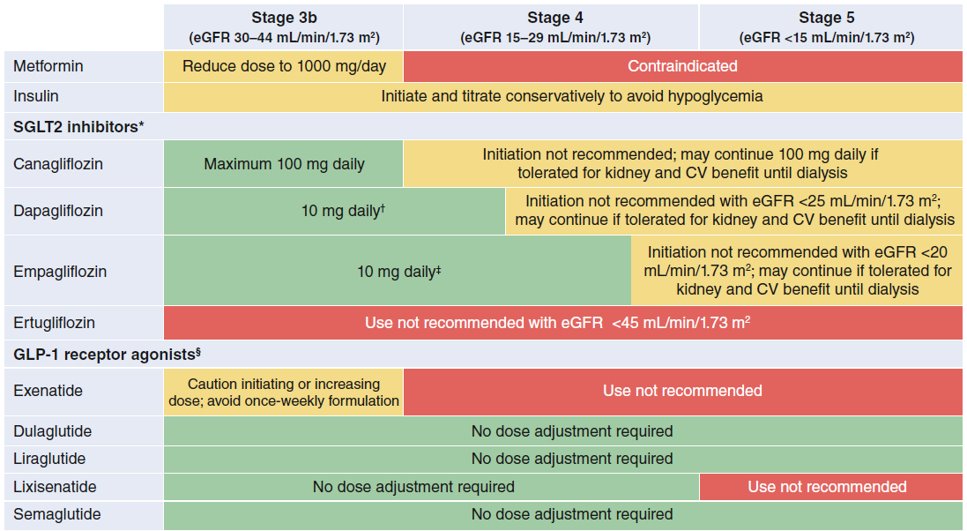 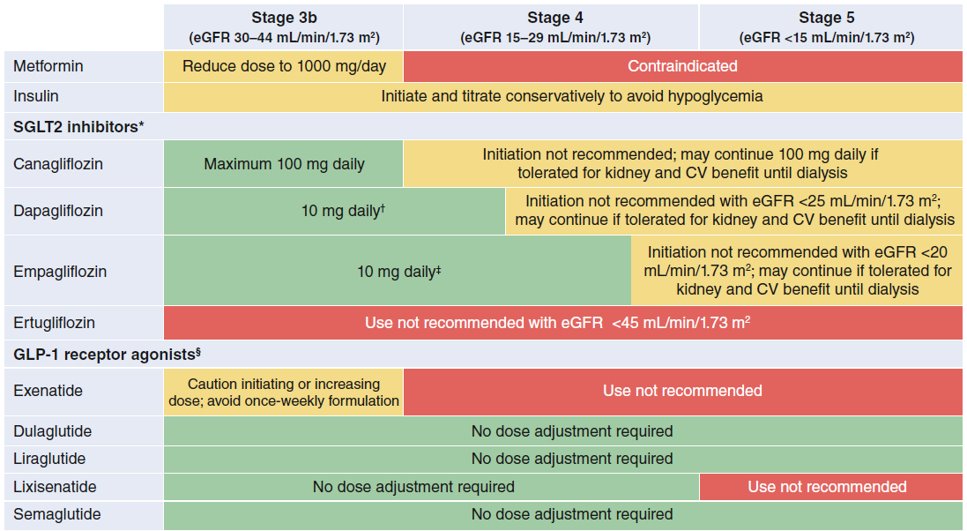 de Boer IH, et al. Diabetes Care. 2022;45(12):3075-3090.​
How might the cardiologist collaborate with the multidisciplinary, interprofessional care?
2020 ACC Expert Consensus Decision Pathway on Novel Therapies for CV Risk Reduction in T2D
GLP-1 RAs have encouraged CV specialists to adopt a more active role in prescribing drugs that may have been seen as solely T2D therapies
There is a need for collaborative and multidisciplinary care
CV specialists have a role to address 3 key areas:
Screening for T2D in those with/at high risk of CV disease
Aggressively treating CV risk factors
Incorporating glucose-lowering agents with evidence for improving CV outcomes
Das SR, et al. J Am Coll Cardiol. 2020;76(9):1117-1145.
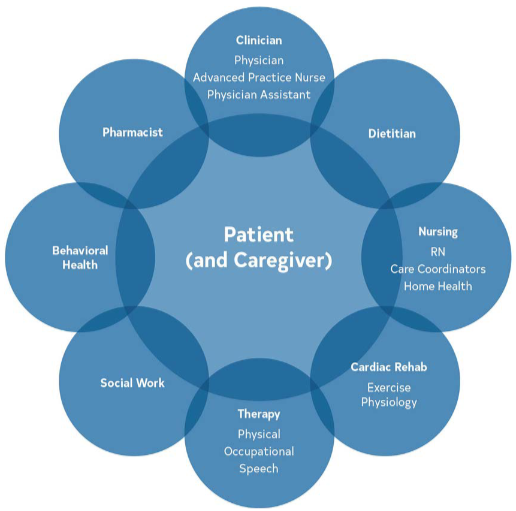 2023 ACC/AHA CCD Guidelines
Virani SS, et al. Circulation. 2023;148(9)e9-e119.
Questions & Answers